Human Adipose Derived Stem Cells’ Response To Changes In Gravitational ForceAnd Its Effects On Musculoskeletal Tissue Growth And Development
Carmelo Moraila
Dr. John Szivek
Orthopaedic Research Lab
April 11, 2014
Objective
Gravitational conditions
Growth factors
BMP-2 
Substrate environments
Human bone plugs 
Scaffolds
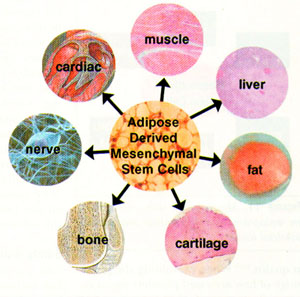 ‪www.vet-stem.com
Methods
Cell expansion
Perfusion and cell placement  
Hypergravity
Methyl Methacrylate(MMA) embedding
Cell Expansion
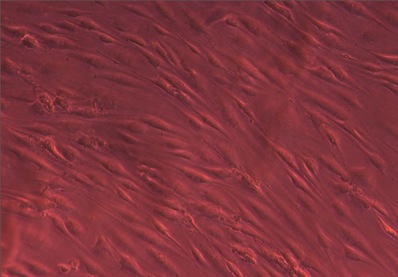 Cell origins
Thawed 
Expansion
Control sample 
	cells
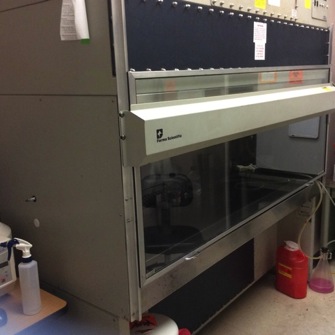 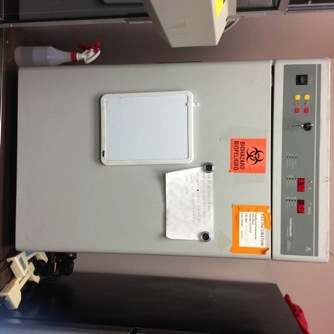 Sterile hood
Incubator
Perfusion and Cell Placement
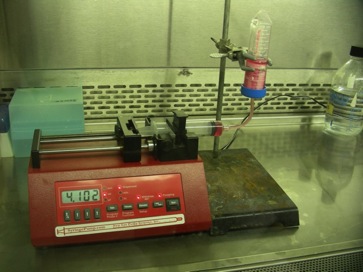 Scaffold perfusion
Syringe pump
Six well plate
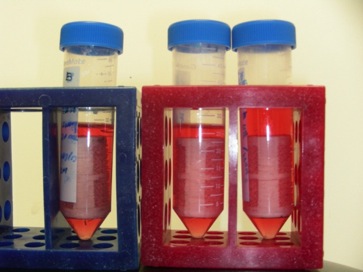 #2 SCEM/Centrifuge 
Bone plug
Scaffold in media
Hypergravity
Gravitational force
16 g 
Duration
9 minutes per day
23 continuous days
Centrifuge
Methyl Methacrylate(MMA) Embedding
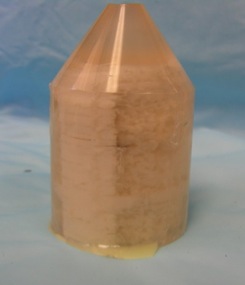 Fixing
Dehydration
MMA protocol
Cut and polish
Embedded scaffold
Embedded bone plug
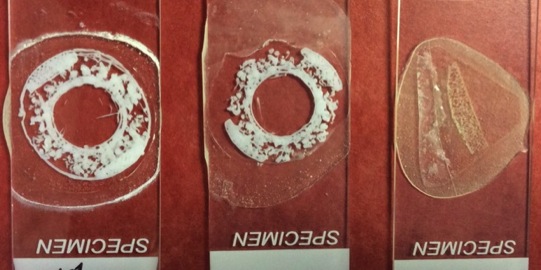 Scaffold and bone slides
Analysis Techniques
Alamar Blue Assay
Scanning Electron Microscopy (SEM)
Histology  
MIBs(Mineralized Bone Stain), also known as Villanueva Osteochrome Bone Stain
Safranin O
Alizarin red
Results and Interpretation Alamar Blue Assay
Control 
Control demonstrated 
      80.78% viability
SCEM with centrifugation
SCEM demonstrated 
      63.72% viability
Inhibited growth  16.2%
SCEM +BMP-2 with centrifugation
SCEM + BMP-2 demonstrated  68.76% viability
Inhibited growth 7.4%
Results and Interpretation Scanning Electron Microscopy
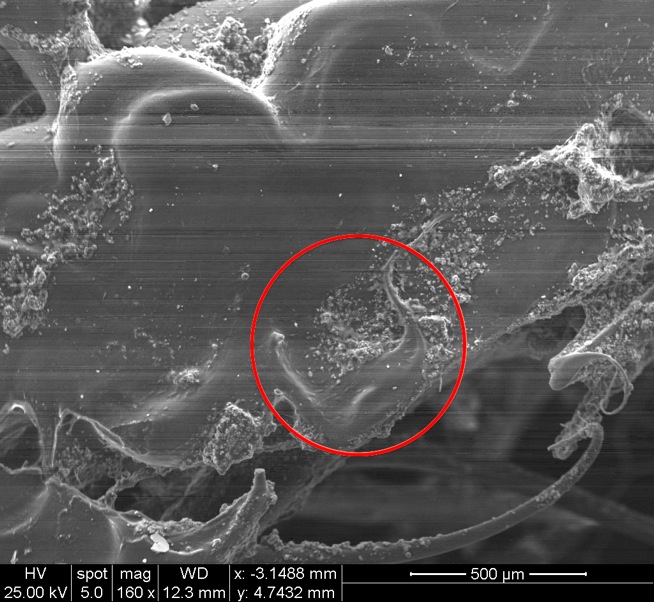 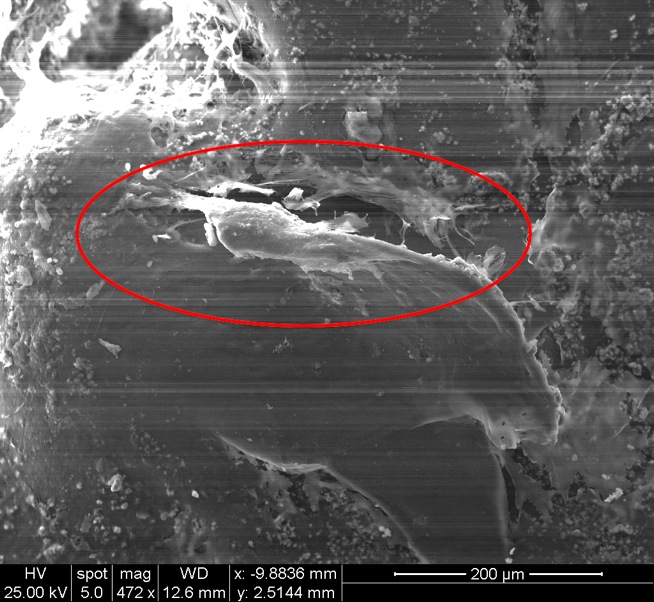 Scaffold surface
Cell attachment
Cell attachment
Scaffold surface
Results and Interpretation Histology
Results and Interpretation Histology (MIBs)
Bone
Engineered cartilage
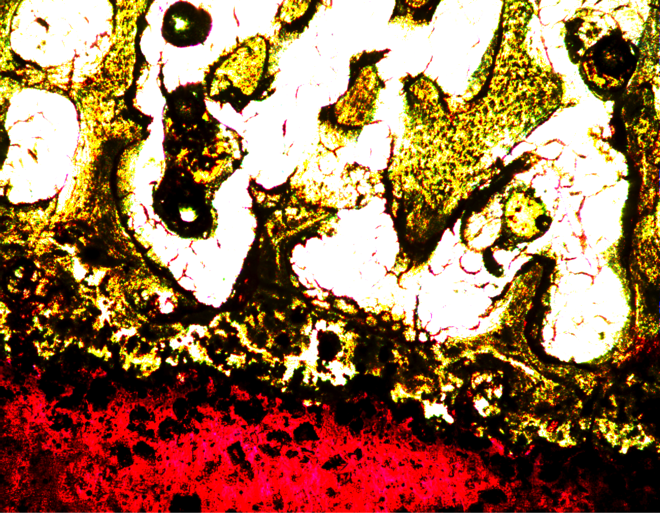 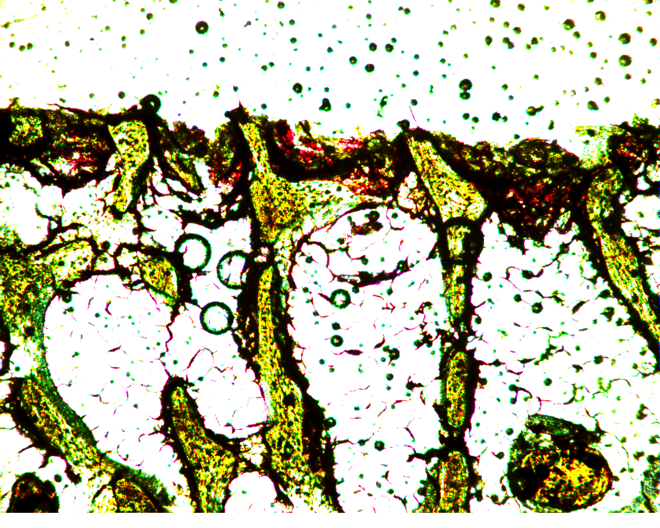 Native cartilage
Bone
Results and Interpretation Histology(MIBs)
Engineered cartilage
Bone
Results and Interpretation Histology (Safranin O)
Bone
Native cartilage
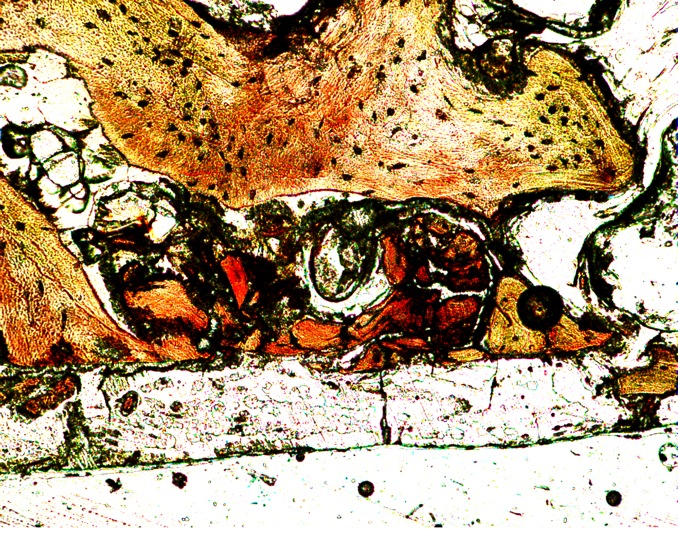 Engineered cartilage
Bone
Conclusion
Cell viability
Cellular adhesion molecules
Cell differentiation
Acknowledgements
UA/NASA Space Grant
Orthopaedic Research Lab
Dr. John Szivek
David Gonzales
WAESO (Western Alliance to Expand Student Opportunities)
Thank you